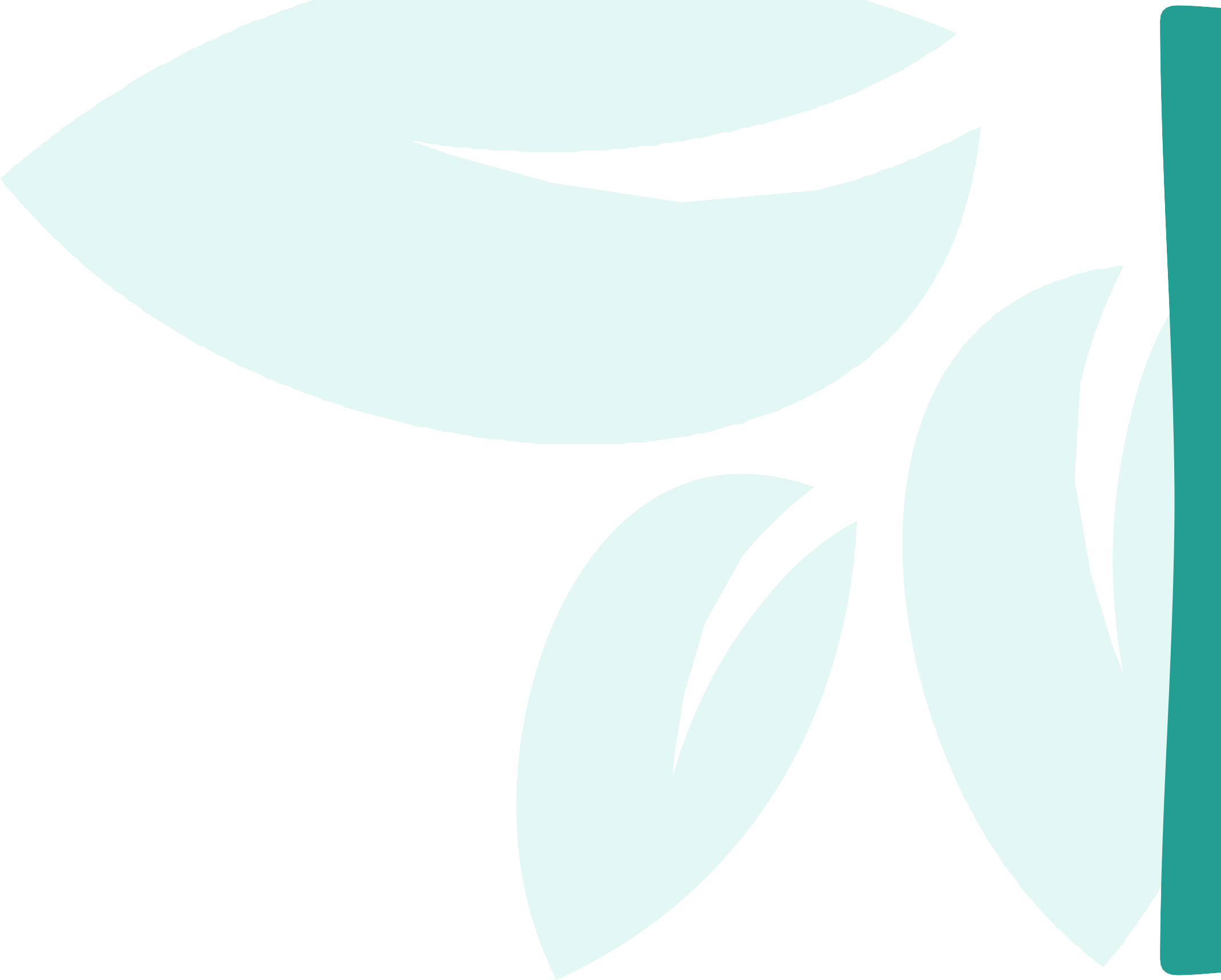 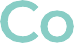 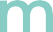 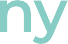 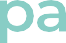 2023 Grovara Brand Deck
About us Kaizen Food Company
About us
We started Kaizen Food Company during our own weight loss journey.
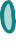 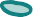 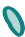 Our cofounder, Arash, leads a community of 300k+ on Instagram where he shares lower carb versions of his favorite foods with his community of followers on @Shredhappens.

We believe pasta should be enjoyed by everyone, anywhere.

Using a delicious superfood (lupin beans), we created the world’s first high protein, lowcarb and keto friendly pasta.
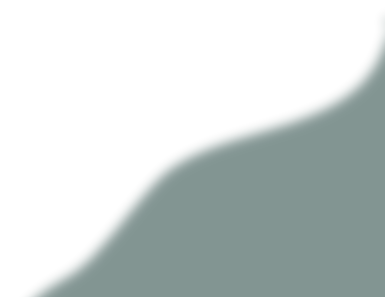 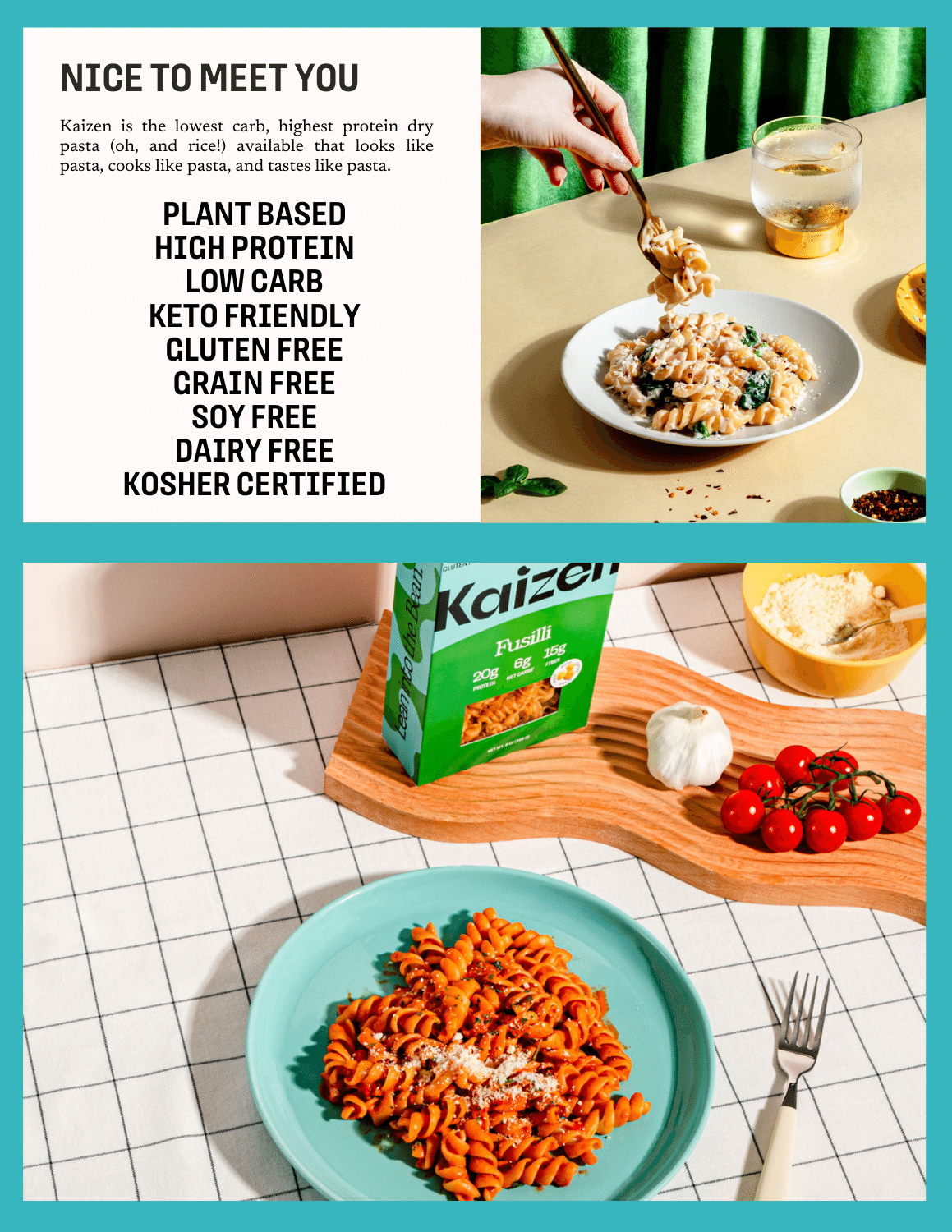 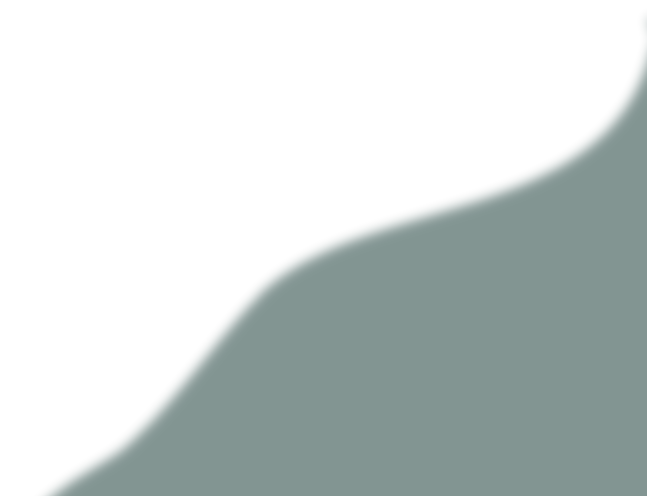 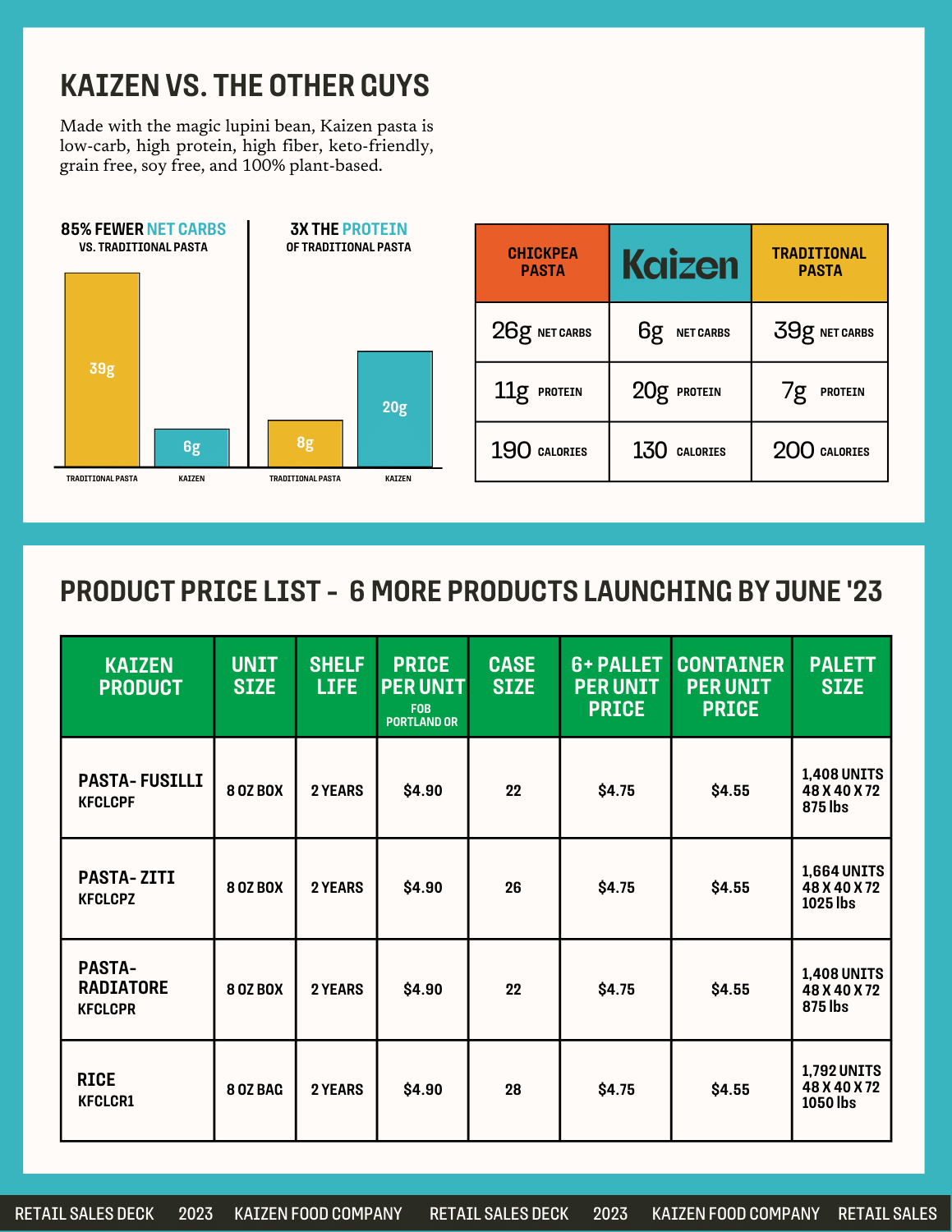 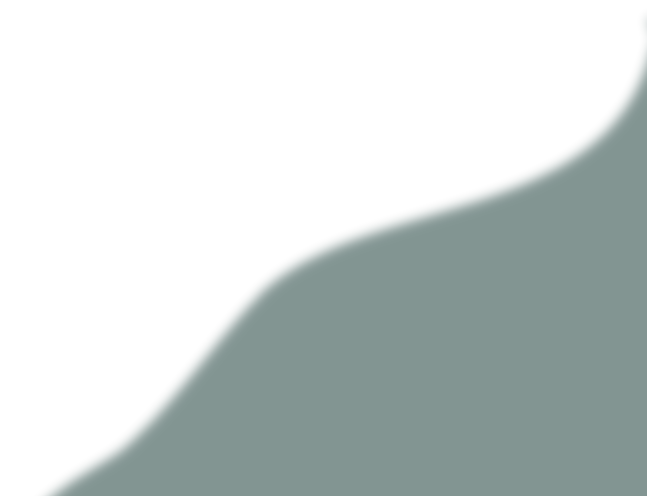 Introducing the world’s first plant based, lowcarb, keto friendly and high protein pasta.
Made from LUPIN BEANS.
20g	6g	130
PROTEIN*	NET CARBS*	CALORIES*
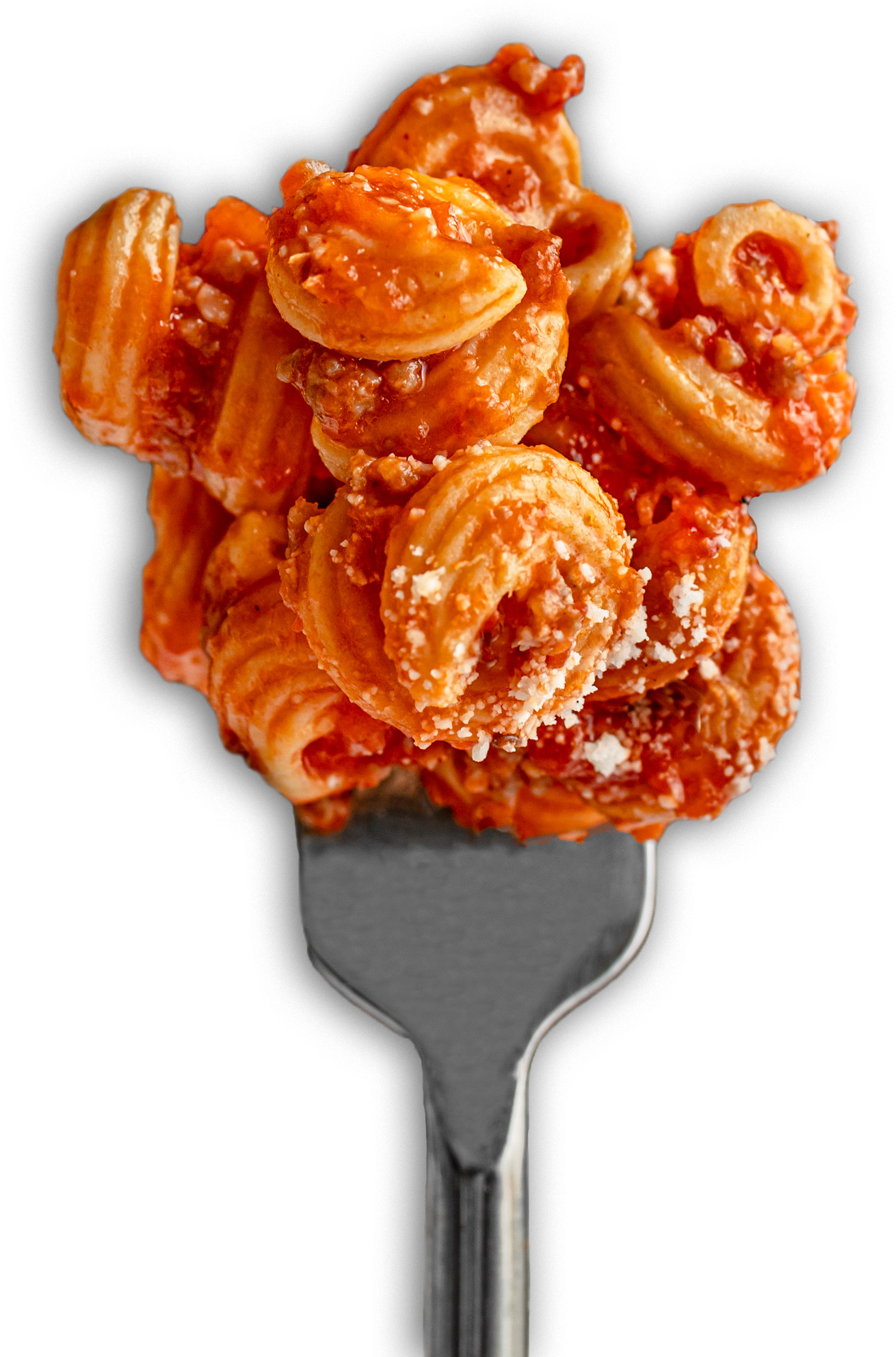 85%
FEWER CARBS
30%
FEWER CALORIES
3x
THE PROTEIN
OF REGULAR PASTA
* PER 2 OZ SERVING, COMPARED TO TRADITIONAL PASTA
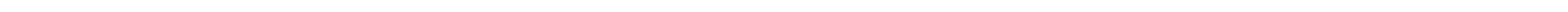 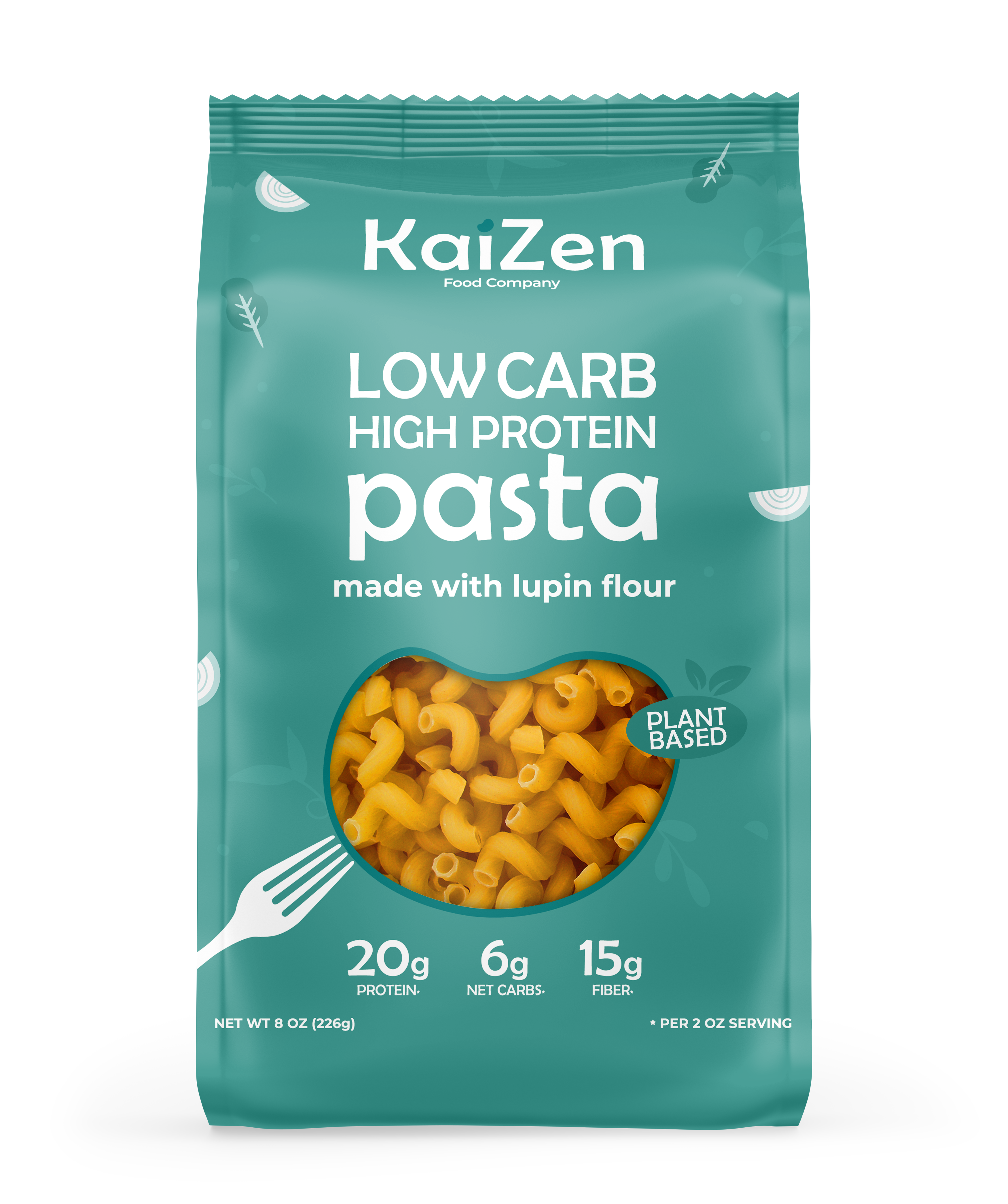 Ingredients
Lupin Flour, Fava Protein, Tapioca Starch, Xanthan Gum.
Key Attributes
Plant based, lowcarb, keto friendly,
high fiber, grain free, gluten free ingredients.

Shelf Life
12 months.
Individual
8 oz bags / 8 x 6 x 2,1

Case
30 x 8 oz bags per case 17 x 11 x 11 / 17 lbs
Pallet
1890 x 8 oz bags per pallet 40 x 46 x 82 / 1.050 lbs
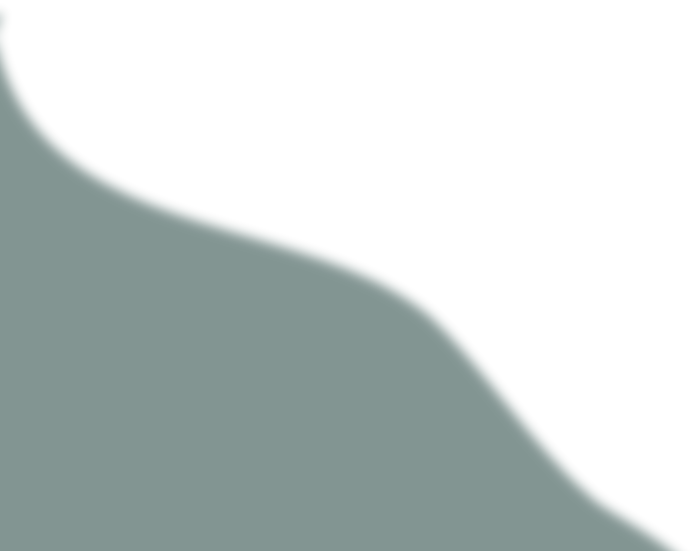 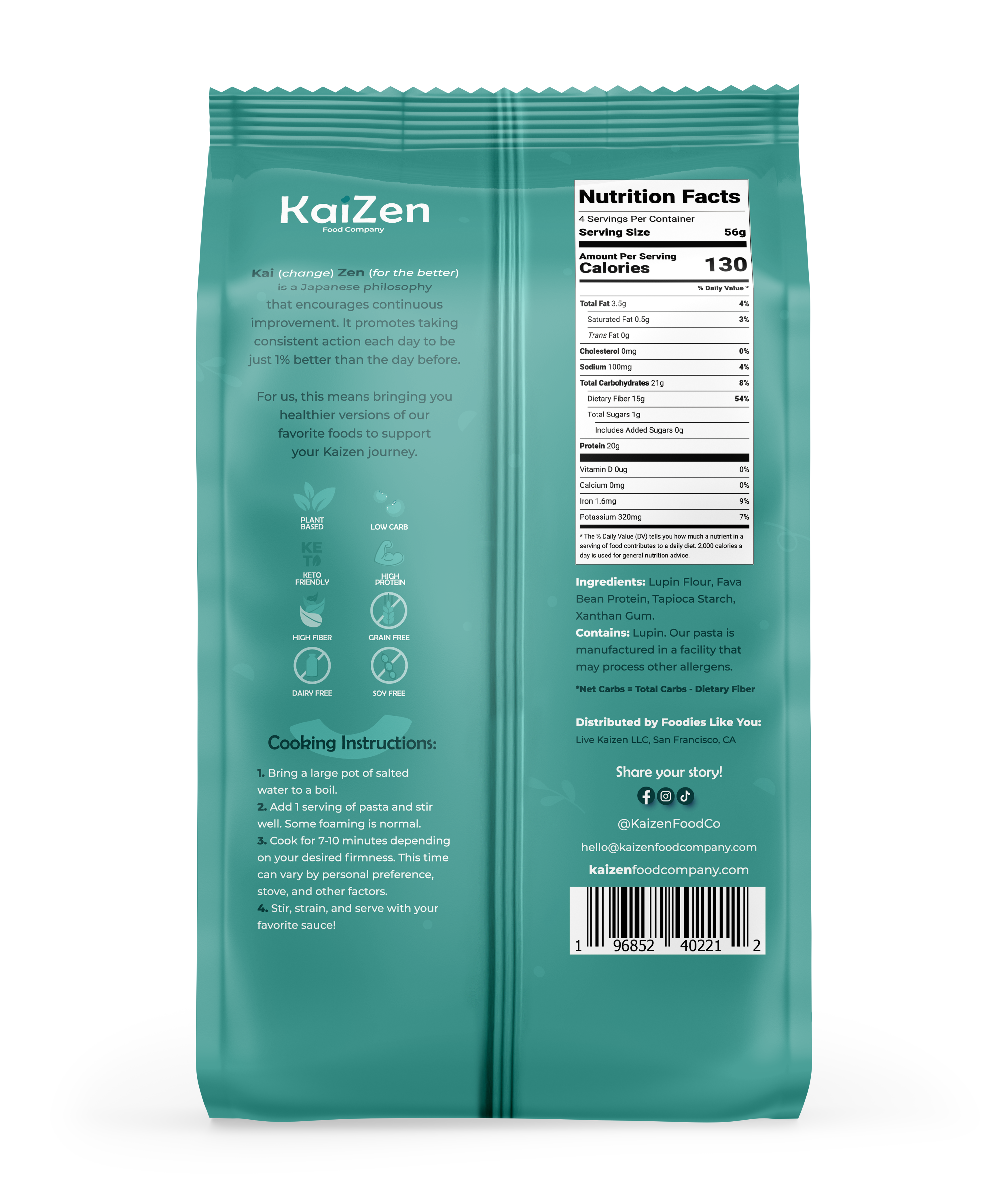 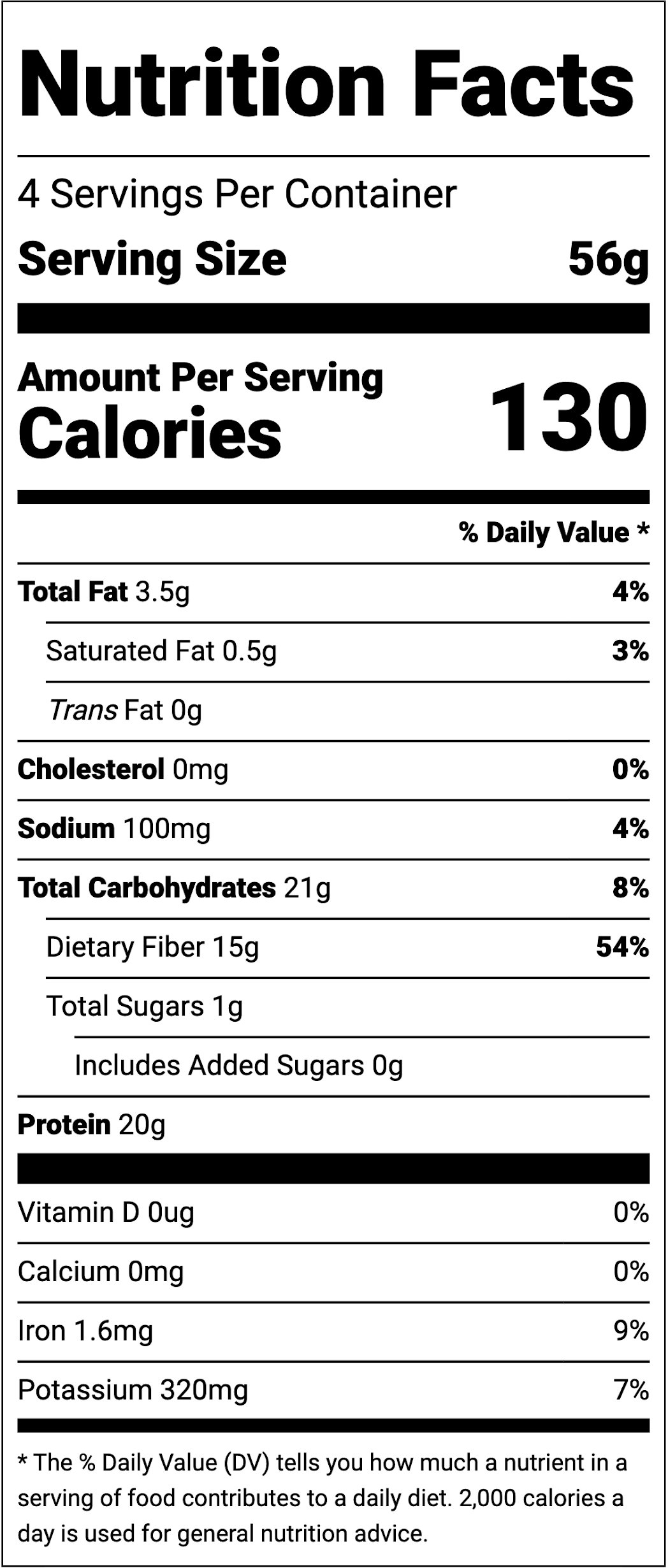 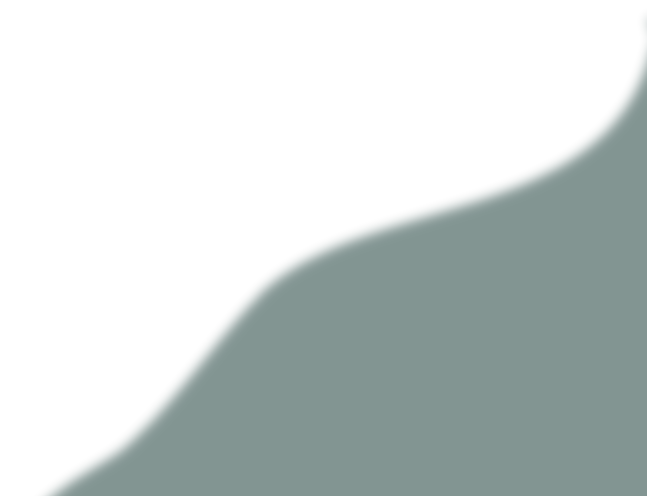 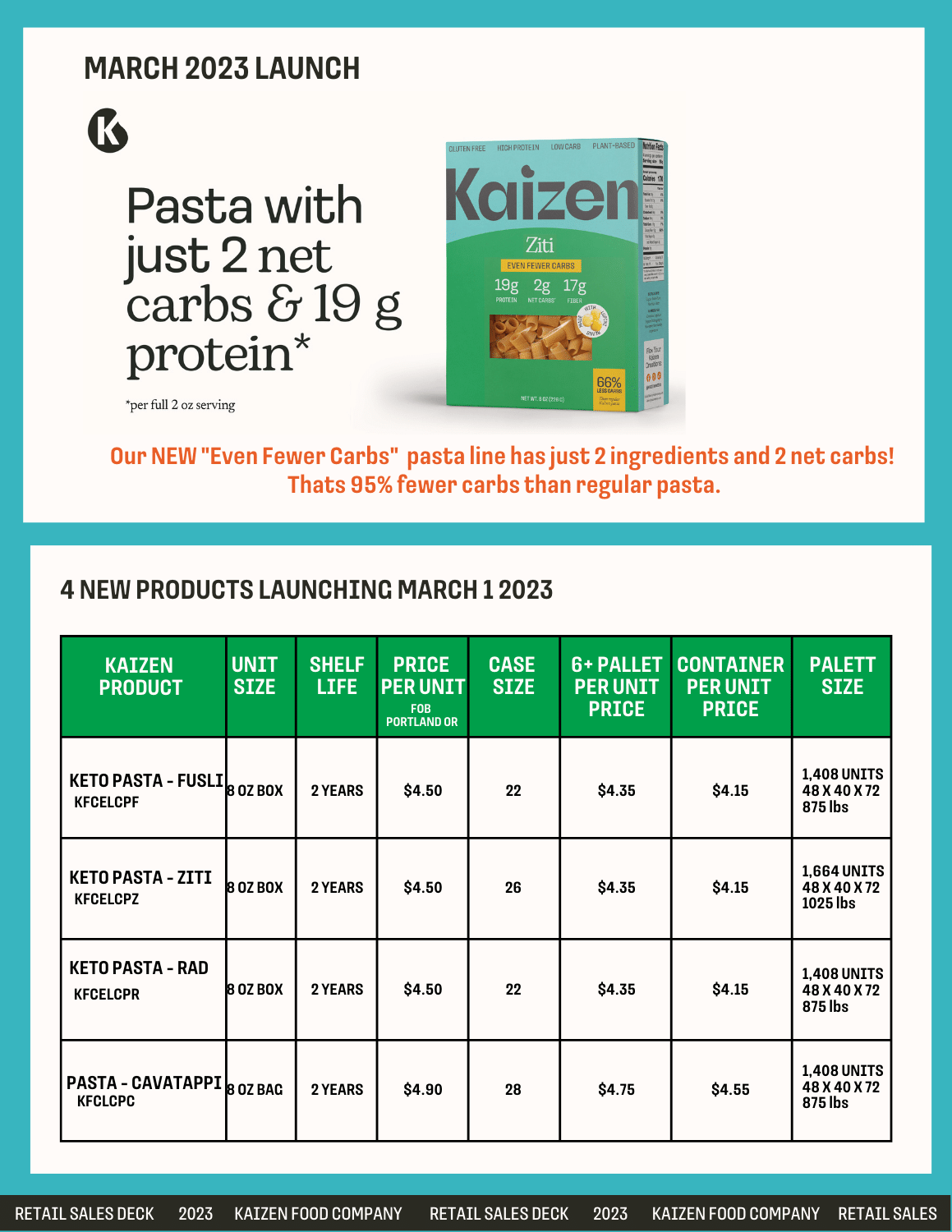 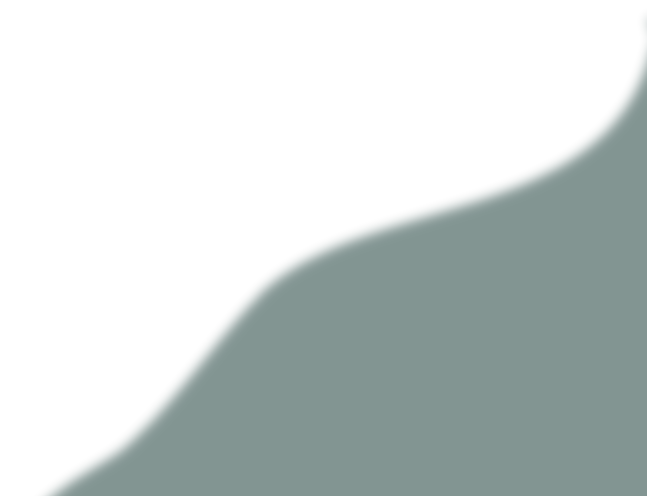 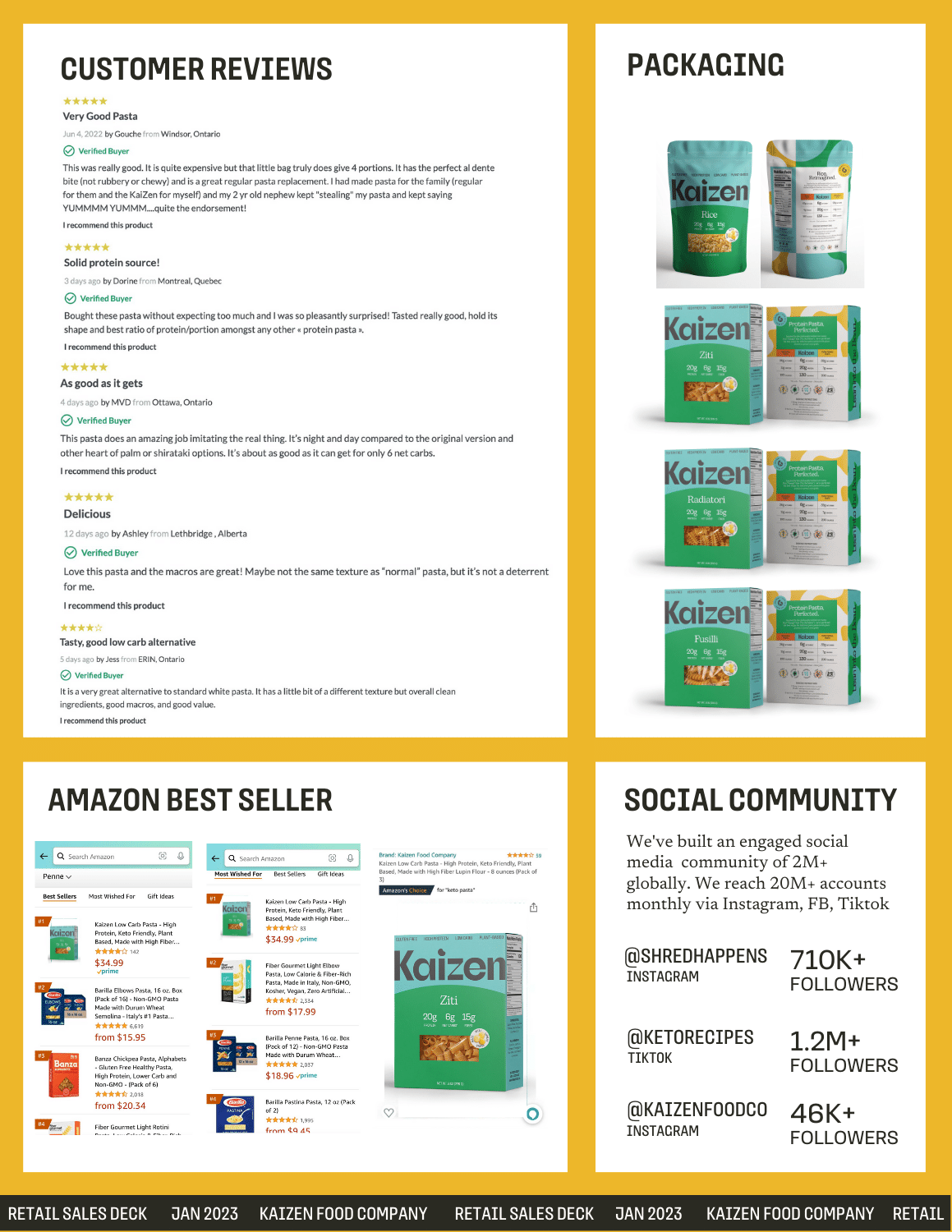 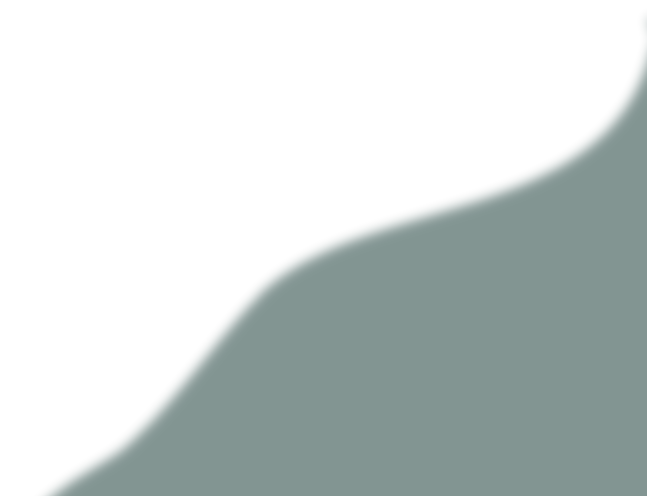 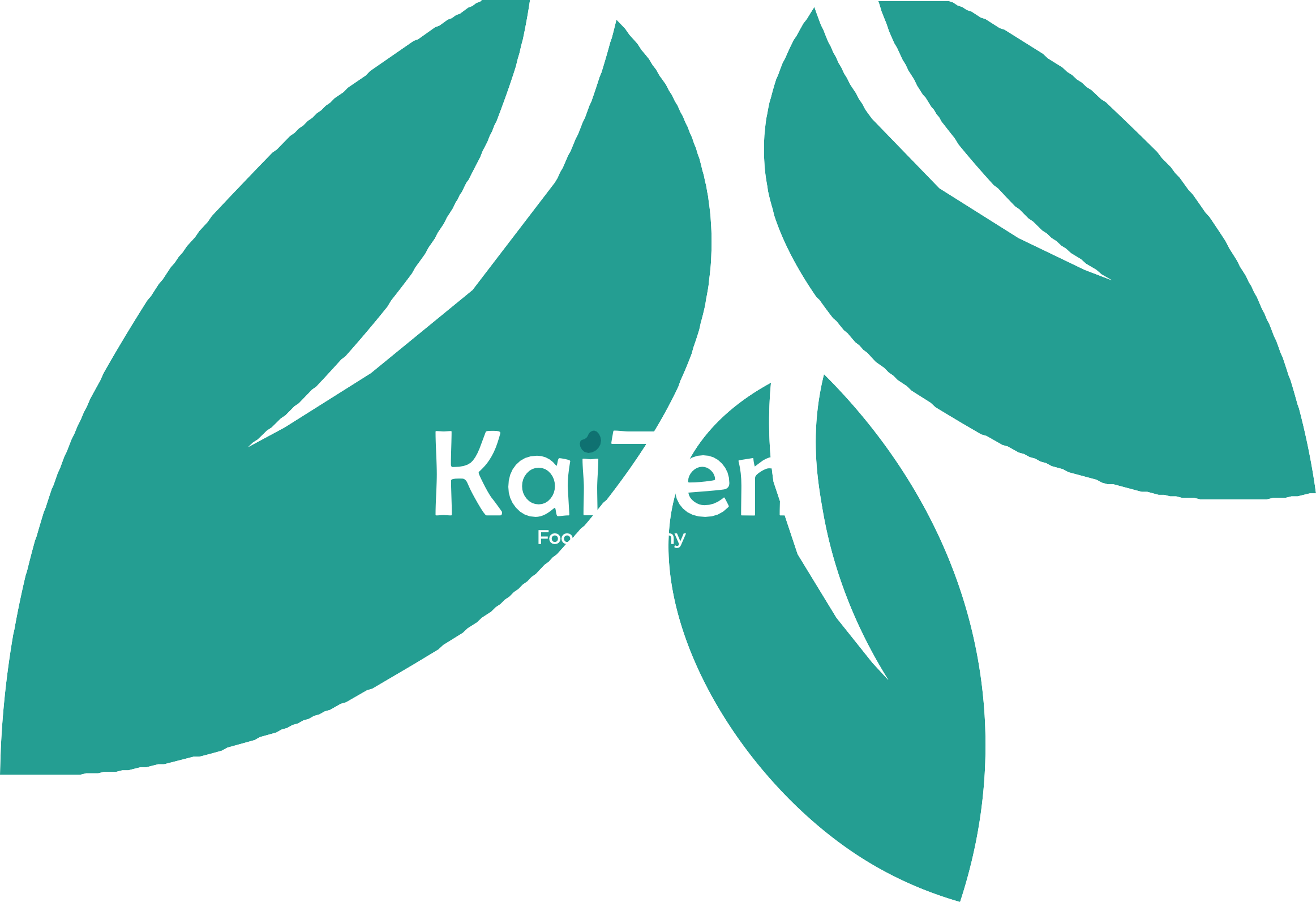 Thank you!